Allegato 8. C.1
Allestimento «tipo» per partecipazioni fieristiche prevalentemente in Open Space
Allegato 8. D.1
Allestimento «tipo» per partecipazioni fieristiche prevalentemente in Spazi Individuali
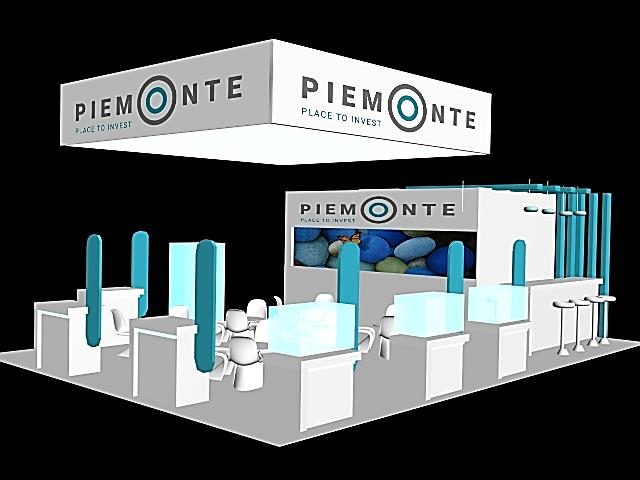 1
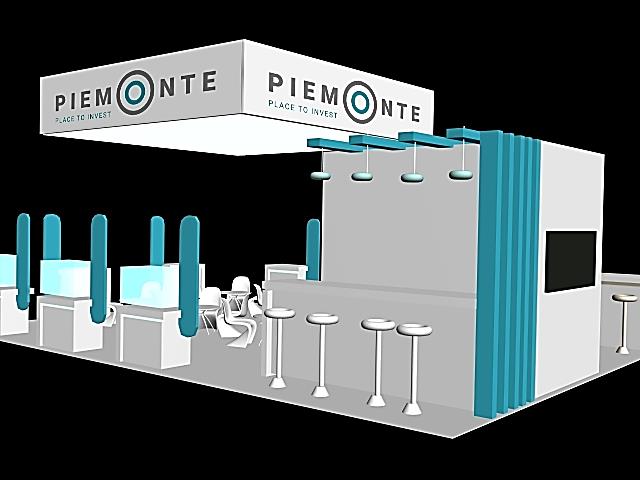 2
Allegato 8. C .2
Allestimento tipo per partecipazioni fieristiche prevalentemente in Open Space
Esempio Stand Medica 2017 - Düsseldorf
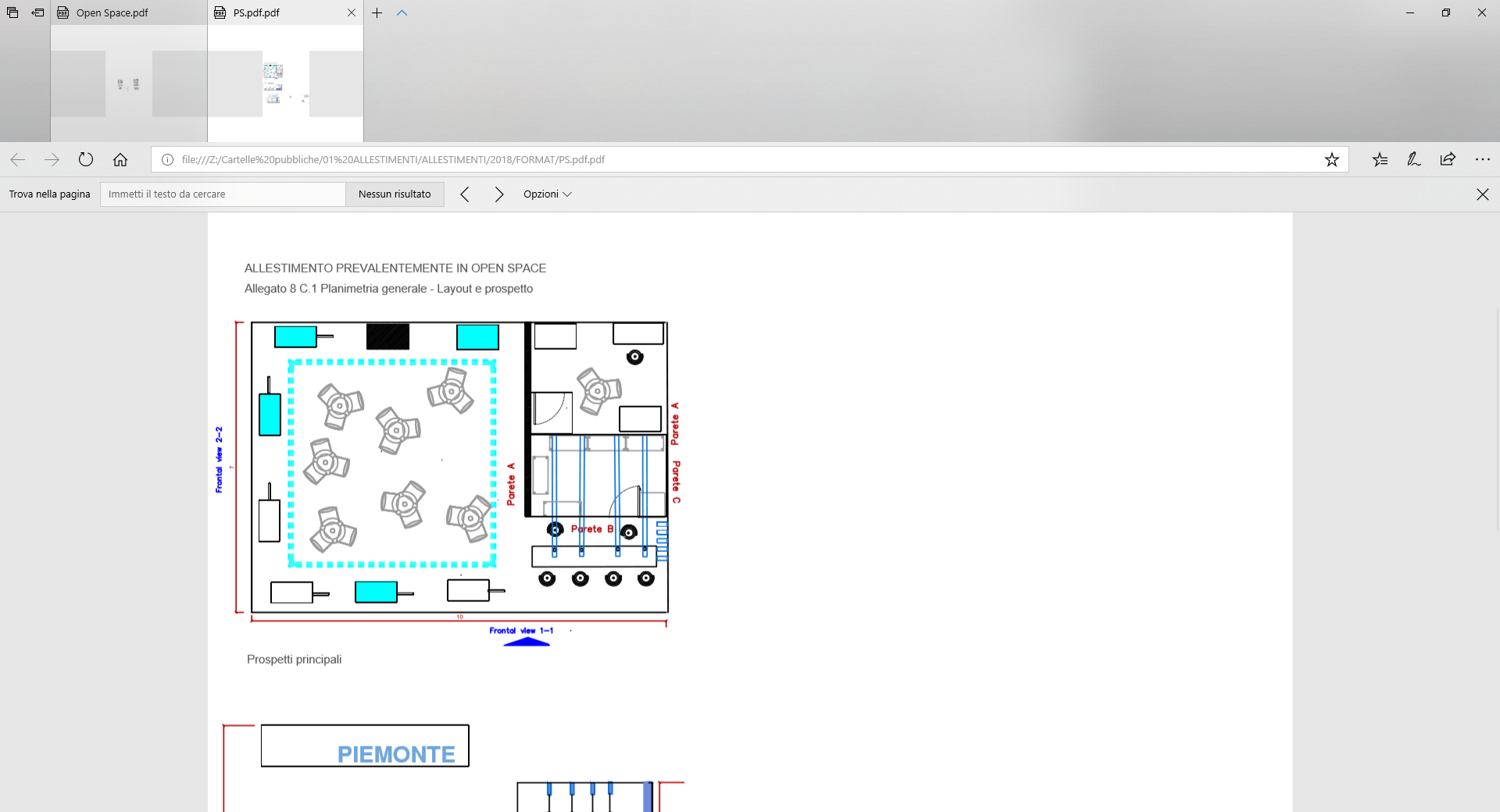 3
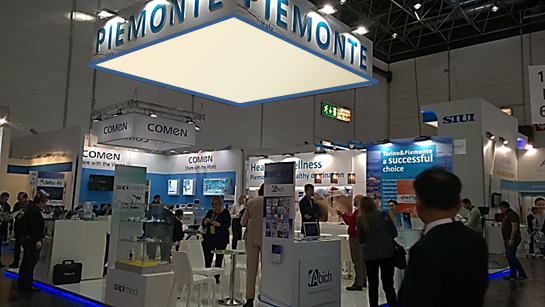 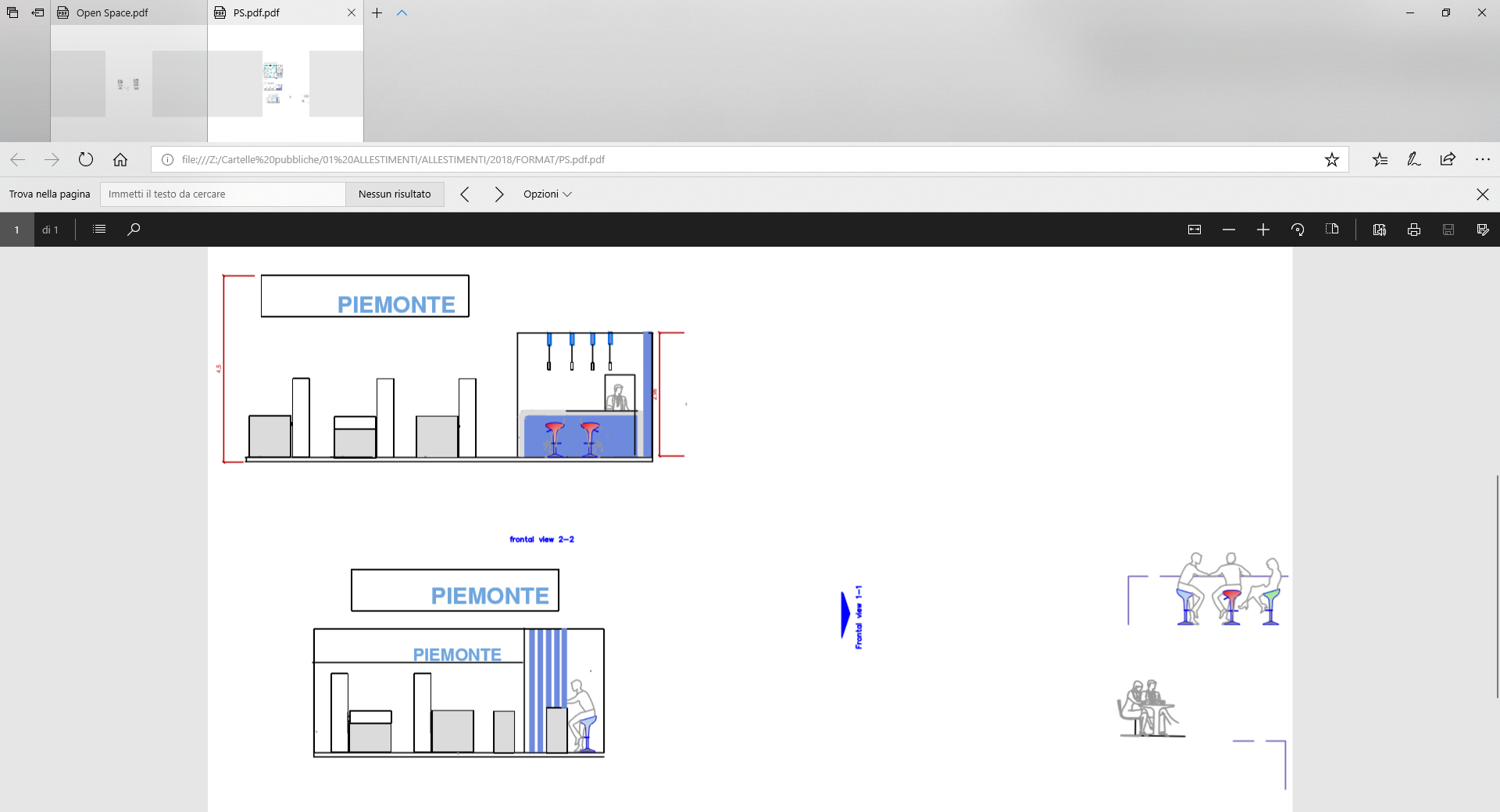 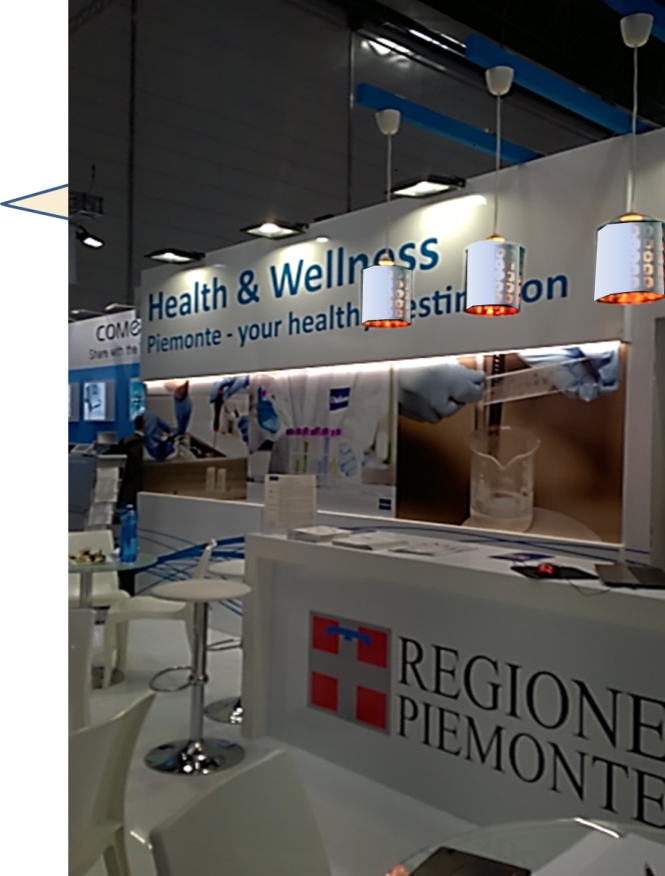 4